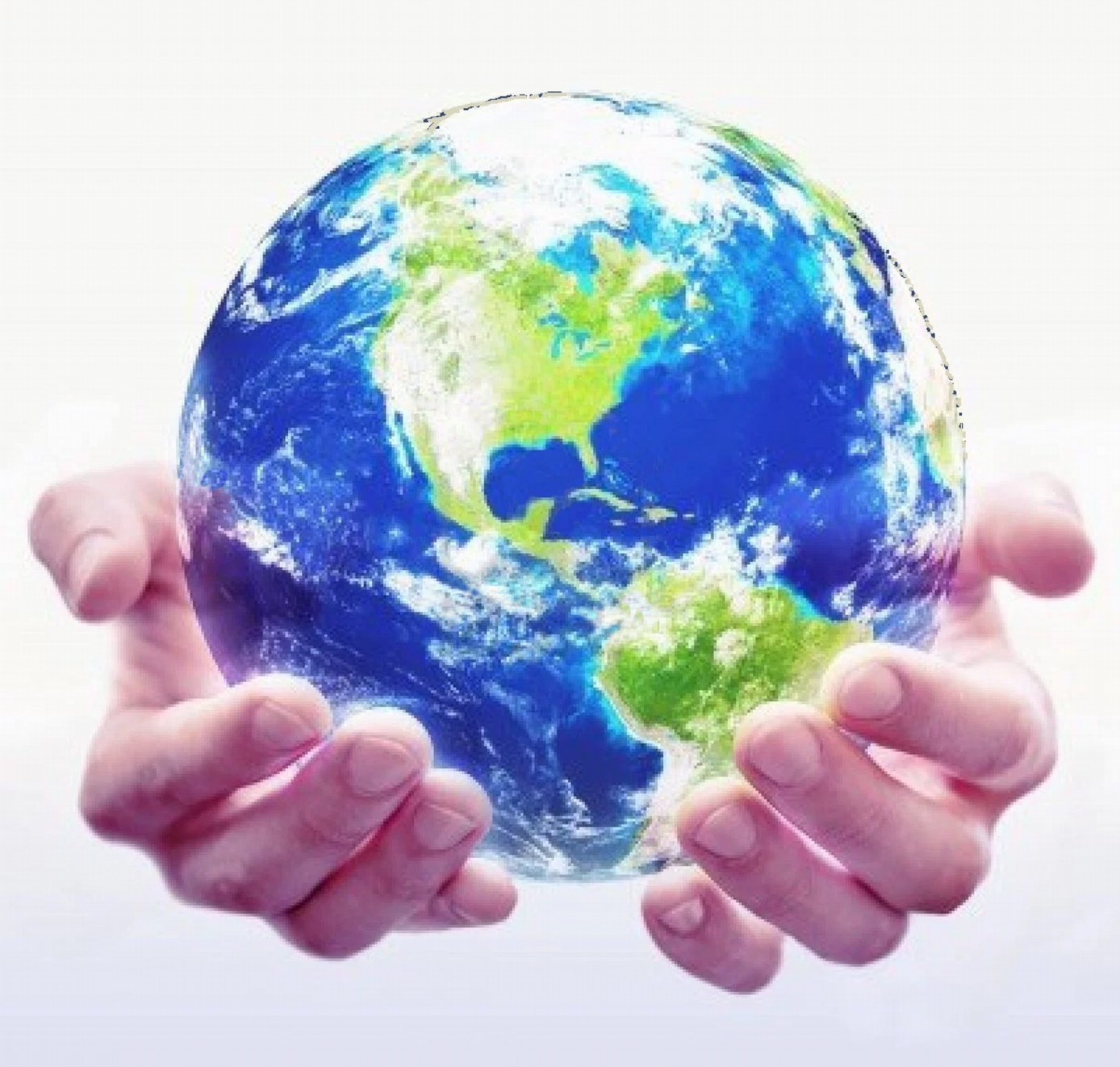 Respect voor het model van de wereld van de ander en dat van mijzelf
Welkom!
“Je ongekende vermogens nog beter leren kennen”
Volksuniversiteit Zwolle
NLP-vervolgcursus najaar 2019 week 4
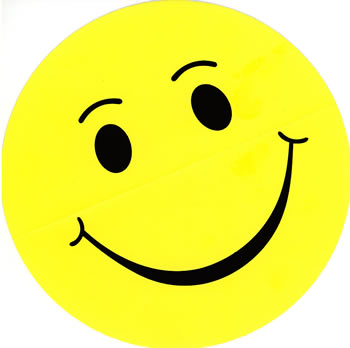 Zonnestraaltjes
In tweetallen, 2 minuten elk, de één luistert ander praat.
Focus op een recente gebeurtenis waarin je energie, blijheid of geluk voelde.
Deel in de hele groep de titel van jouw ervaring en laat je gevoelens op je gezicht zien
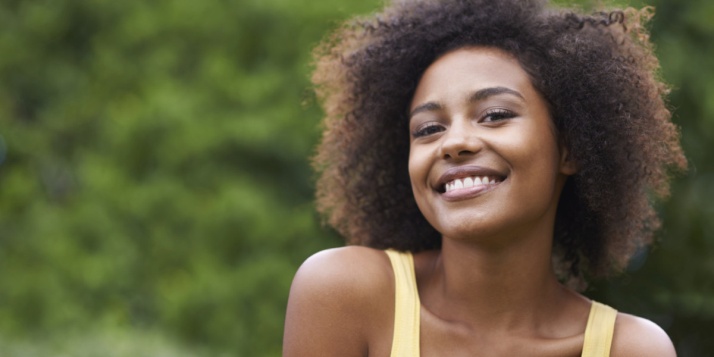 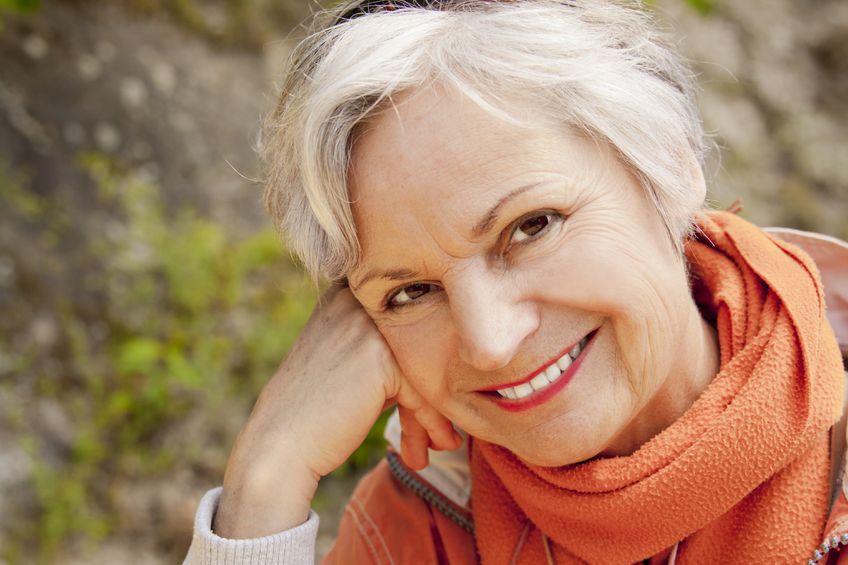 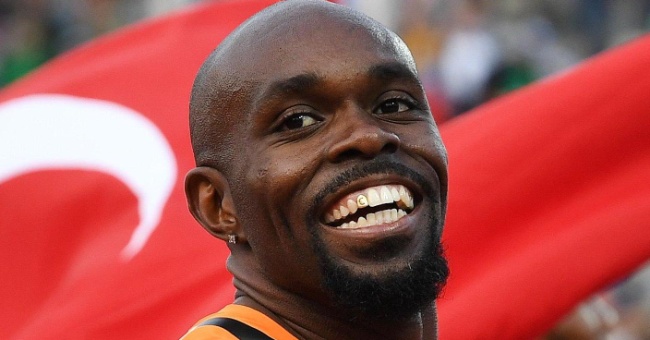 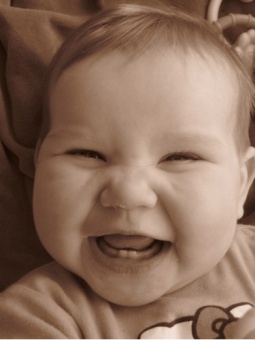 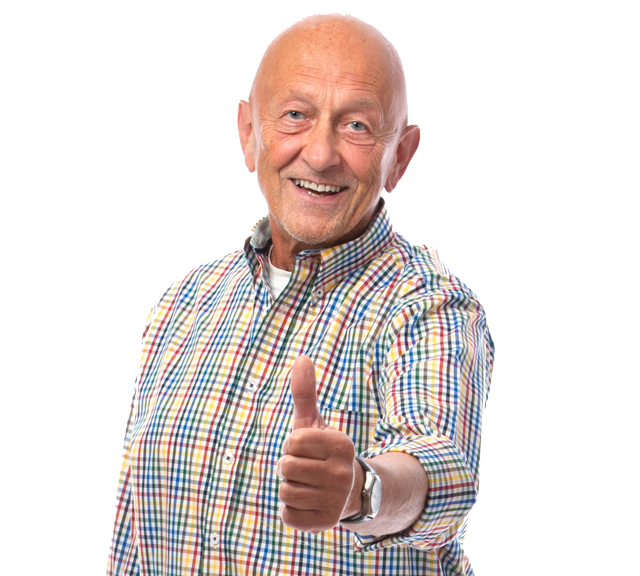 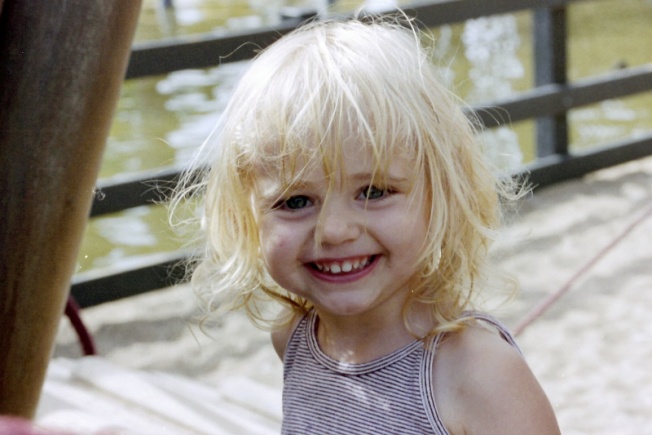 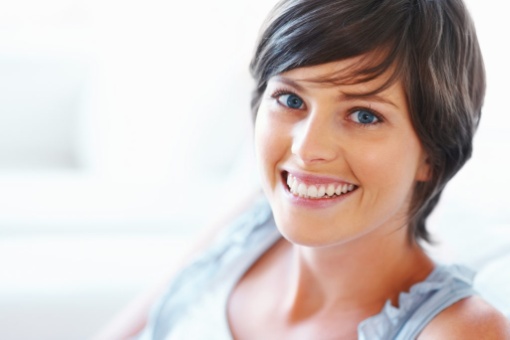 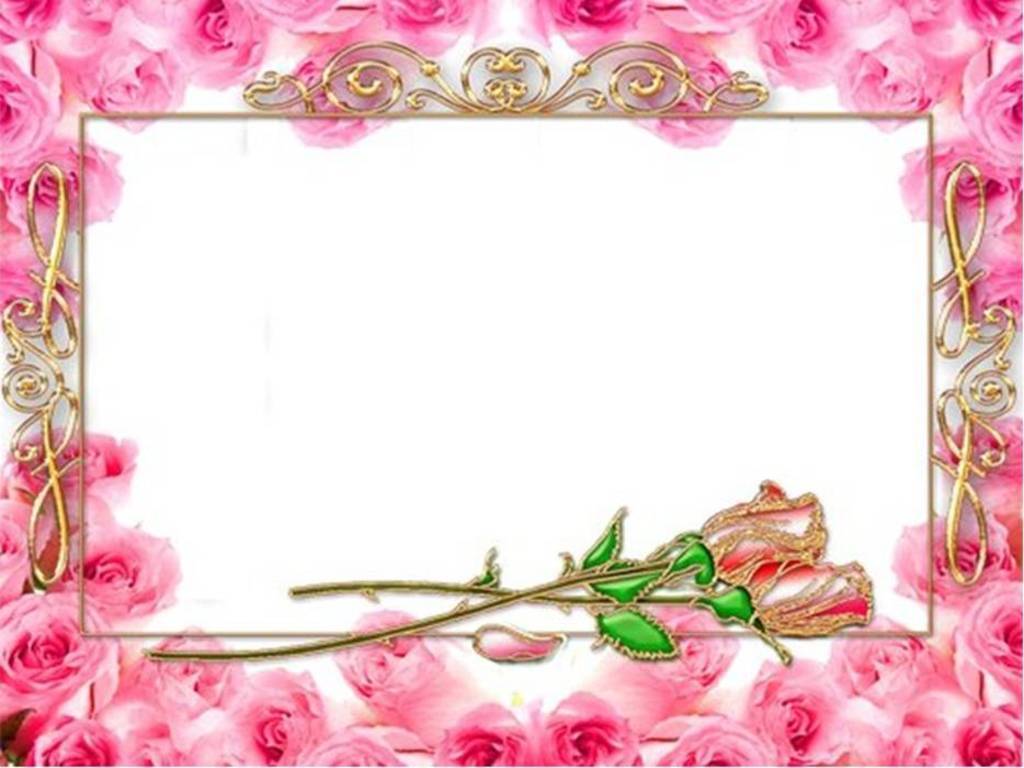 Open Frame
Vragen
Gebeurtenissen
Korte verhalen
Deel een echte levenservaring om over na te denken vanuit NLP.
Doel: toepassen van NLP in jouw eigen werkelijkheid.
Waarden
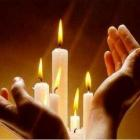 verbondenheid
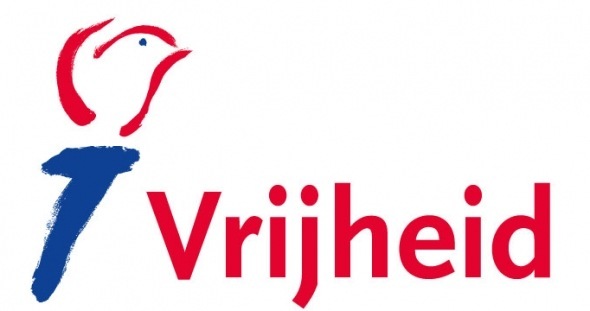 Respect
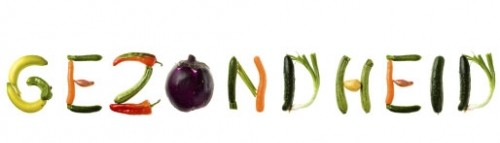 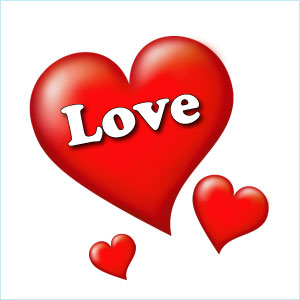 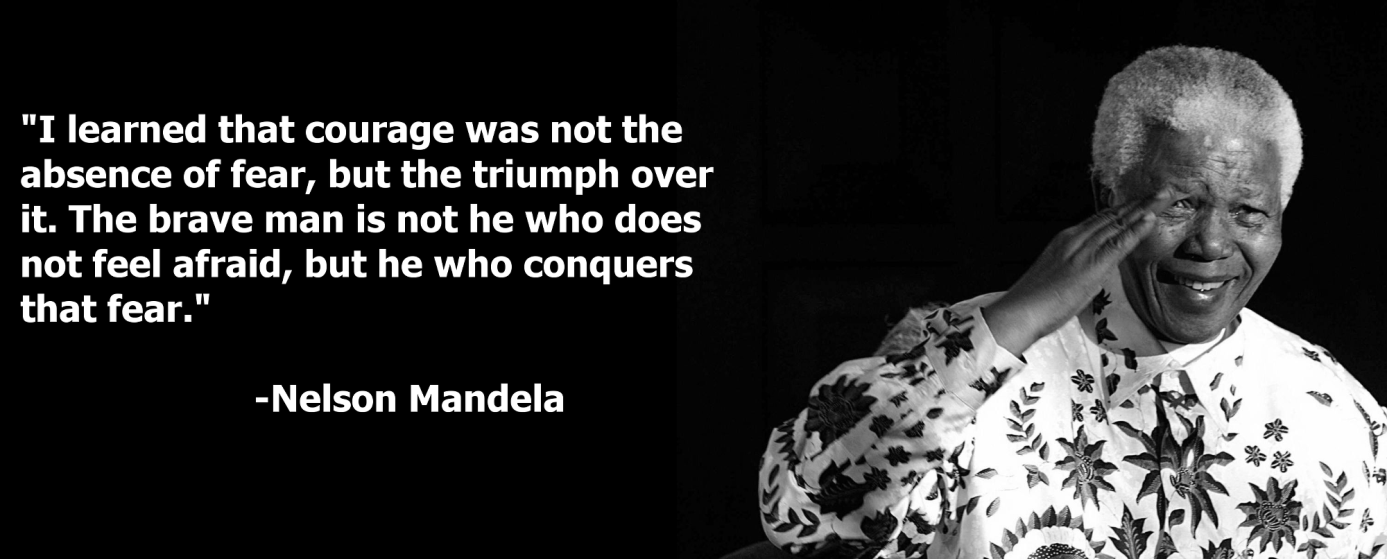 Op welk Neurologische Niveau bevinden zich waarden?
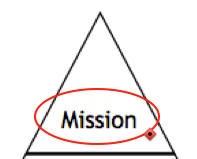 Wat is het meest belangrijke 
 in jouw leven?
Missie
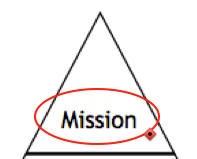 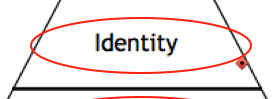 Wie ben je?
Identiteit
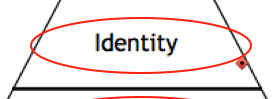 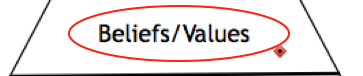 Overtuigingen, 
Waarden
Waarom? 
Wat geloof je dat je kunt?
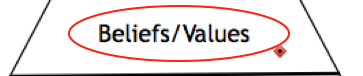 Hoe? Welke
 vaardigheden?
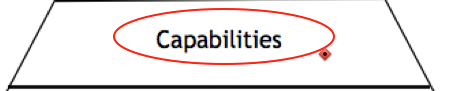 Vaardigheden
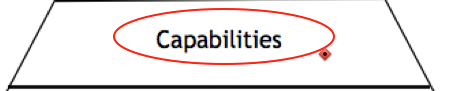 Wat doe je?
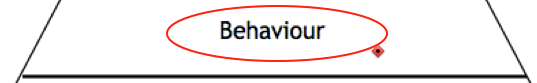 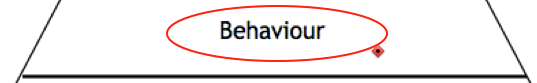 Gedrag
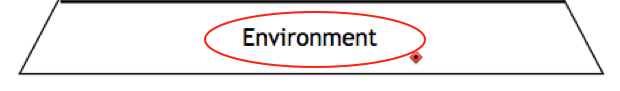 Waar? Wanneer?
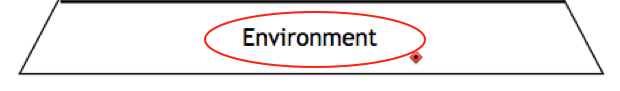 Omgeving
Waarden
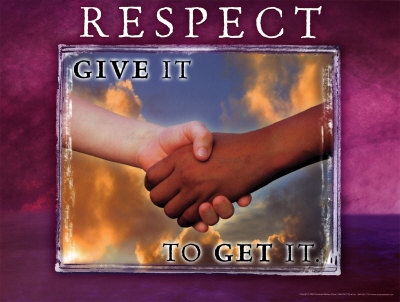 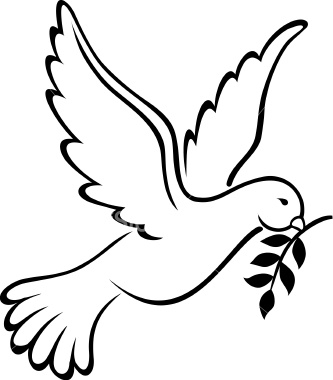 Waarden passen niet in een kruiwagen
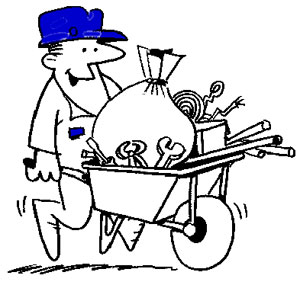 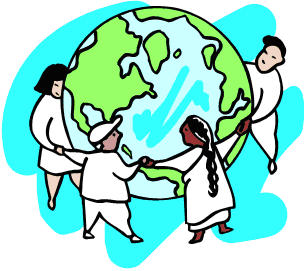 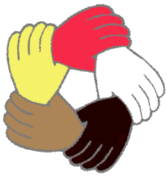 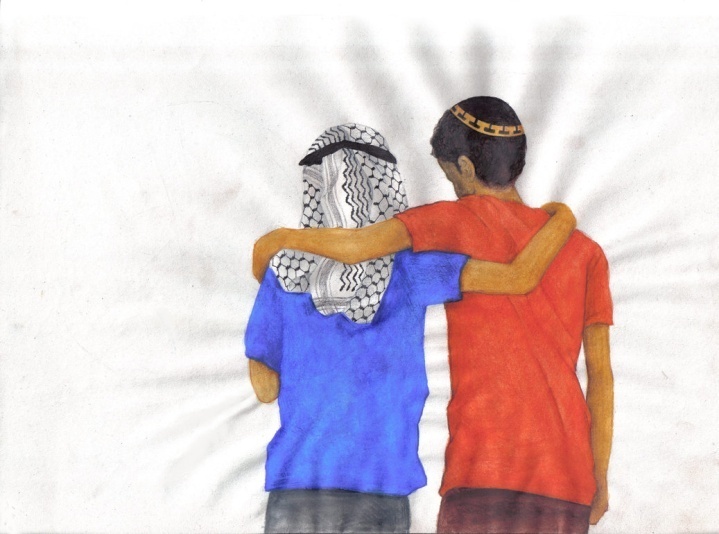 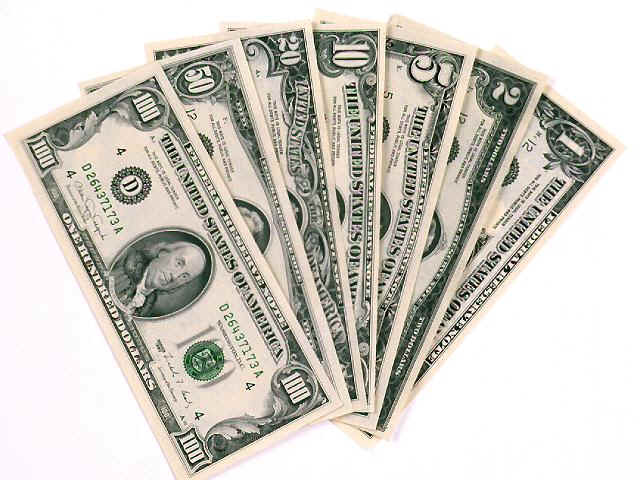 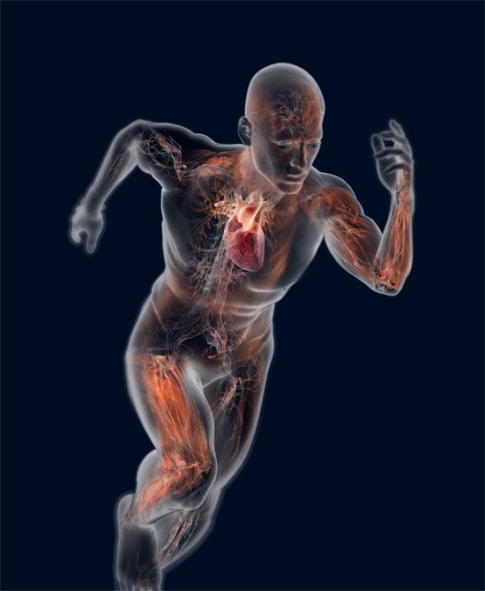 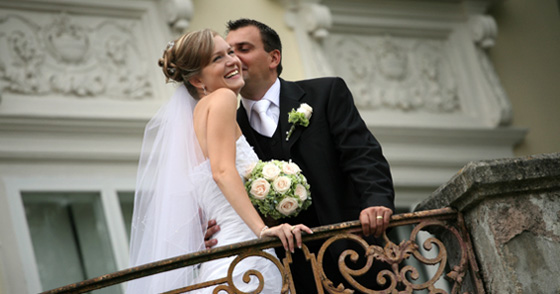 Is geld een waarde?
Waarden vormen de ‘motivators’ van ons leven
Waarden geven richting aan ons leven
O
O
O
O
O
O
O
O
W
O
O
O
O
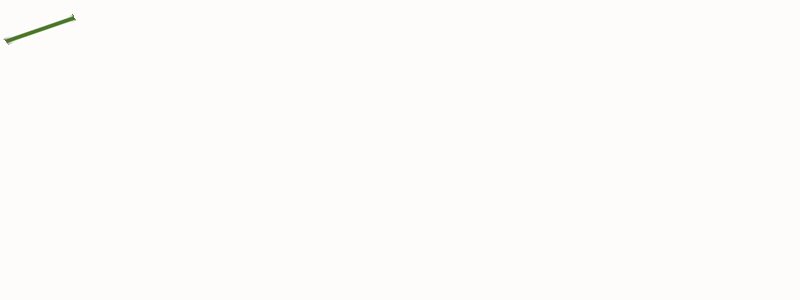 O
O
O
O
W
O
O
O
O
Overtuigings/Waardesysteem 2
Overtuigings/Waardesysteem 1
Een  Waarde – Overtuigings ‘Bloem’
Waarde ‘Respect’
Voorbeeld: 
Voor de Waarde Respect kun je de volgende Overtuigingen hebben:
4
3
O3
1. Ik respecteer mensen van een andere cultuur.
O4
2. Ik respecteer iedereen van alle sociale posities.
O 2
W
O5
2
5
3. Ik respecteer mijzelf net zo als ik de mensen om mij heen respecteer.
Respect
O 1
O6
4. Ik heb respect voor mensen van alle leeftijden
O7
1
6
5. Ik respecteer andere religies
7
6. Ik respecteer dieren.
7. Ik heb respect voor de natuur.
Waarden, waar komen ze vandaan?
Cultuur
Religie
Sociale rechtvaardigheid
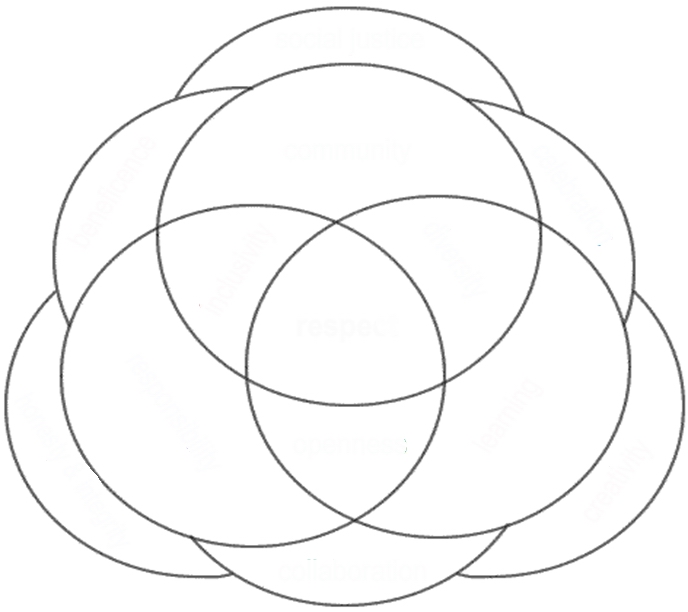 Omgeving
Sport
Gemeenschap
Familie
Goedwillendheid
Vieren
Media
Inclusiviteit
Diversiteit
Respect
Verwanten
Economie
Leren
Verantwoordelijkheid
Openheid
Eerlijkheid en integriteit
Creativiteit
School
Samenwerken
Voorouders
Werk
Vrienden
Waarden ontwikkelen
Je waarden creëer je in grote lijnen in drie fasen van je leven:
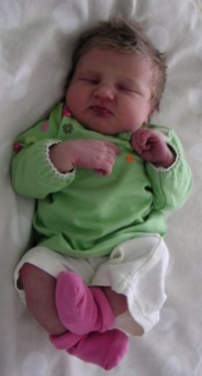 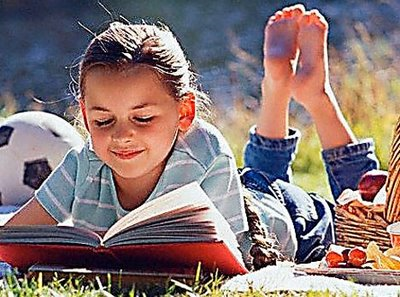 0 jaar                              inprentingsperiode                                        7 jaar
Welke waarden werden bij jou in deze periode vastgelegd?
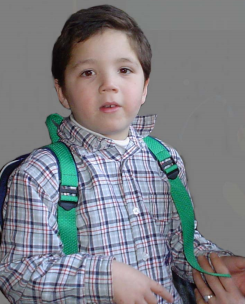 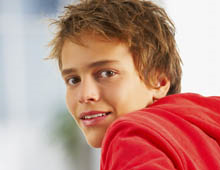 8 jaar                                 modelleerperiode              	                    13 jaar
Welke waarden werden bij jou in deze periode vastgelegd?
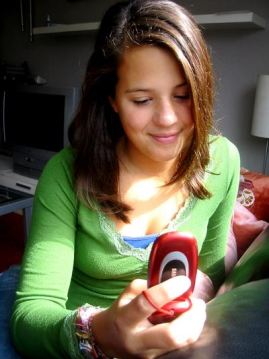 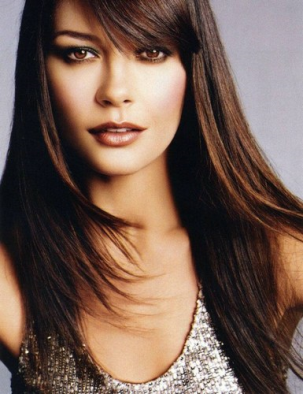 14 jaar                         socialisatieperiode                                            21 jaar
Welke waarden werden bij jou in deze periode vastgelegd?
Hoe bewust zijn we van onze waarden?
Helemaal bewust
Attitudes
Overtuigingen
Waarden
Kernwaarden
Meta-Programma’s
Helemaal onbewust
Wat zijn jouw belangrijkste waarden?
Schrijf 5 waarden op, die voor jou belangrijk zijn.
Assertiviteit
Barmhartigheid
Begrip
Betrokkenheid
Betrouwbaarheid
Creativiteit
Dankbaarheid
Eenvoud
Eerlijkheid
Enthousiasme
Geduld
Geloof
Hoop
Idealisme
Integriteit
Kracht
Liefde
Mededogen
Moed
Opgewektheid
Oprechtheid
Optimisme
Rechtvaardigheid
Respect
Rust
Scherpzinnigheid
Schoonheid
Trouw
Uithoudingsvermogen
Verantwoordelijkheid
Verdraagzaamheid
Vertrouwen
Vrede
Vreugde
Vriendschappelijkheid
Wijsheid
Zelfrespect
Zelfvertrouwen
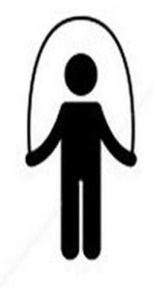 Oefening: Het opvragen van waarden
In tweetallen: A  (werker) en B (coach) (ong. 15 min pp.)
Kies een context waarin je je waarden wilt eliciteren (bewust worden). Bijv. familie, buurt, werk, club, carrière.): 
Schrijf deze context op.
Welke 5 waarden zijn voor jou belangrijk in deze context? 
Schrijf op elk kaartje één waarde.
Leg nu de kaartjes met de waarden in de volgorde van hoe belangrijk ze voor je zijn. (Zet ze in een hiërarchie)
Vraag aan de werker: "Stel je hebt wel Waarde 1 maar niet Waarde 2. Of: Hoe zou je leven er uit zien als je wel Waarde 1 hebt maar niet Waarde 2? Kies je dan voor waarde 1 of kies je toch voor wel Waarde 2 maar niet Waarde 1?"
Doe hetzelfde met waarde 1 en 3, 1 en 4 etc. 
Heb je de waarde die op de eerste plaats staat, zeg dan "Oké, deze heb je, welke is de volgende ………?" (dus bijvoorbeeld .”wel Waarde 2, maar niet Waarde 3 of wel Waarde 3 maar niet waarde 2?”)
Doe dit tot de hiërarchie compleet is (de belangrijkste zijn de eerste vier, vijf).
Wat doe je met waarden? 
Vermijden of Benaderen?
Voorbeeld van liefde of haat
Zoek je Liefde? (Benaderen)
Of wil je geen haat? (Vermijden)
Vermijden
70%
Benaderen
30%
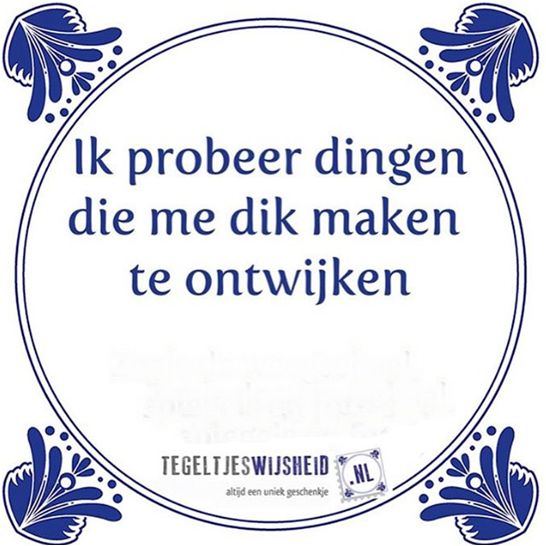 Vermijden
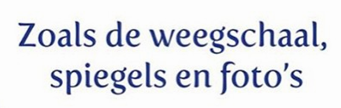 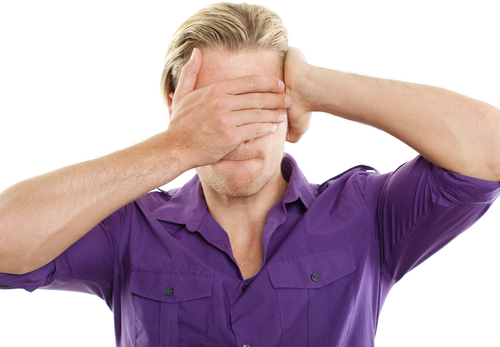 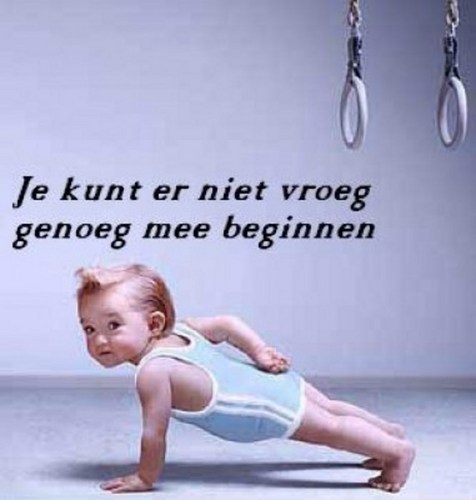 Benaderen
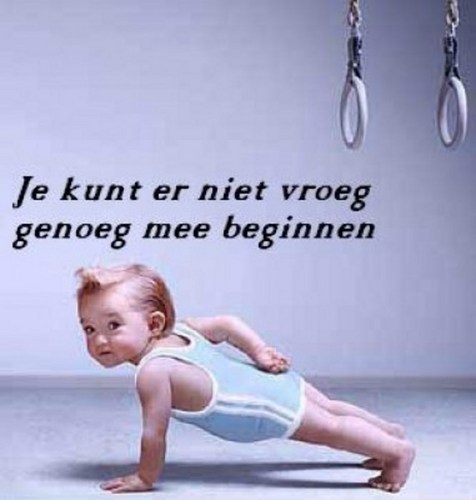 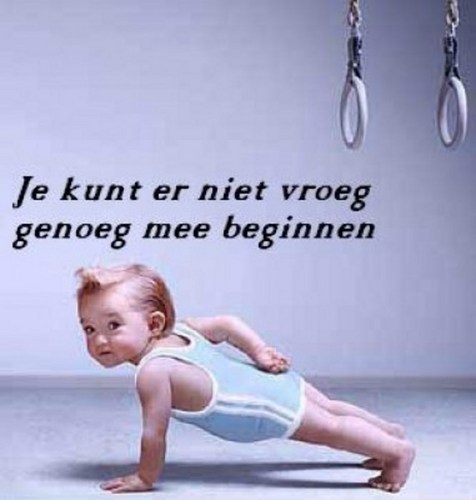 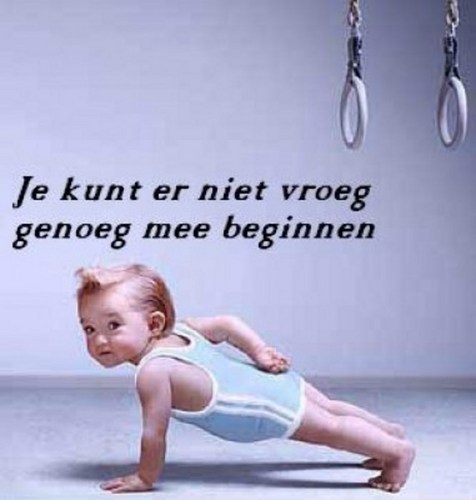 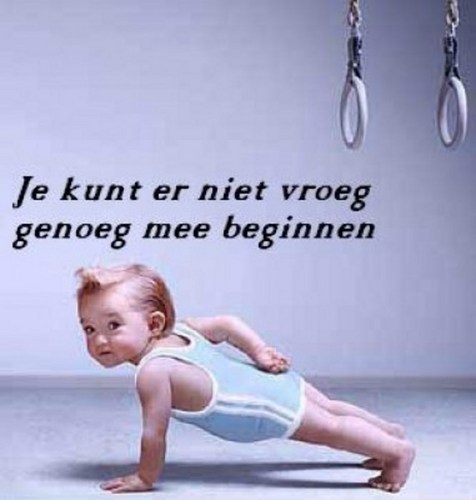 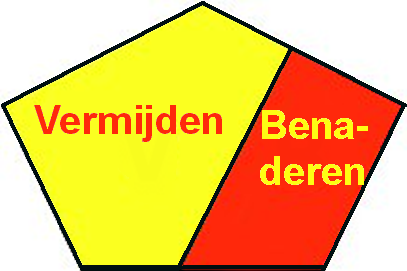 Oefening: Het nog meer bewust worden van waarden
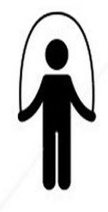 In tweetallen 15 min. pp
Vraag naar specifieke informatie m.b.t. elke afzonderlijke waarde (en kalibreer goed. Non-verbaal wordt er zeer veel gecommuniceerd)
Wat betekent deze waarde voor jou? 
Waarom is deze waarde belangrijk voor je?
Waarom nog meer?
Waarom nog meer?
Let op benaderen / vermijden in taal; eventuele ontkenningen!
Welke interne voorstelling heb je bij deze waarde? Vraag naar de submodaliteiten.
Wat is voor jou de flipside/het tegengestelde van deze waarde? (bijv. de flipside van liefde kan zijn haat, maar ook eenzaamheid)
Waar en wanneer heb je voor het eerst deze flipside ervaren? (ontdek of er nog onverwerkte negatieve emotie aan verbonden is)
Ontdek hoe de waarde gestuurd wordt. Vraag bijvoorbeeld: voor hoeveel procent wordt het gestuurd door benaderen en voor hoeveel procent door vermijden (oftewel, hoeveel onverwerkte emotie zit er nog achter?)
Dit kun je op verschillende manieren aan laten geven:
Percentages (bijv. 40% benaderen en 60-% vermijden.)
Oorzaak  Gevolg
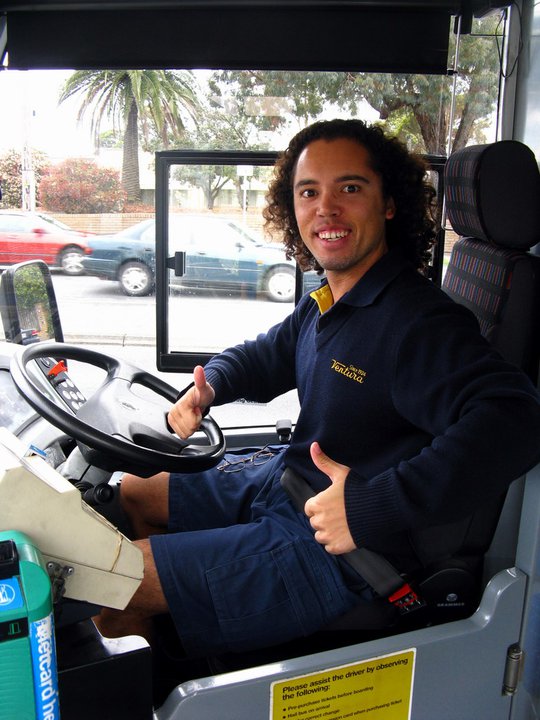 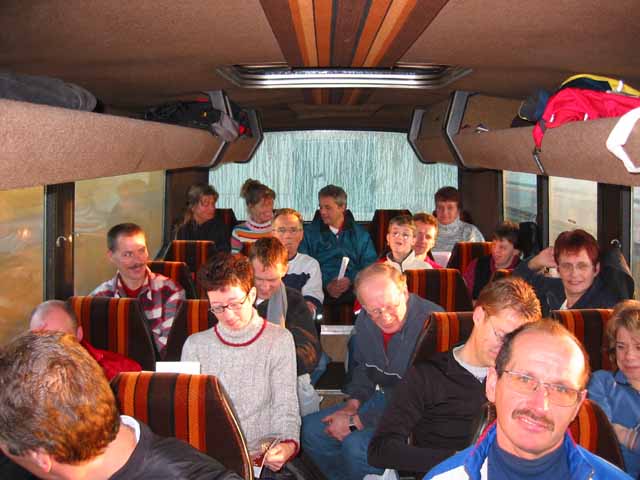 Achter in de bus?
Of ….
Achter het stuur?
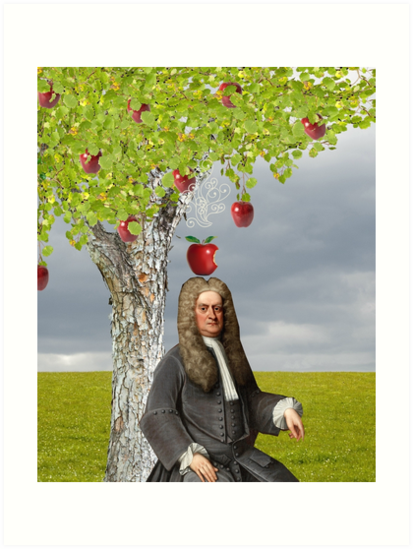 Isaac Newton (1642-1727) 
Grondlegger van het Oorzaak-Gevolg-model. 

Het verhaal gaat dat hij op een dag onder een appelboom lag toen er een appel op zijn hoofd viel. Misschien zou ieder ander dit een toevalligheid noemen.
Newton bleef er over nadenken en stelde zich de vraag: "Als ik dit voorval nou eens ernstig neem! Wat is de oorzaak van het vallen?" 

Zo ontdekte hij de zwaartekracht
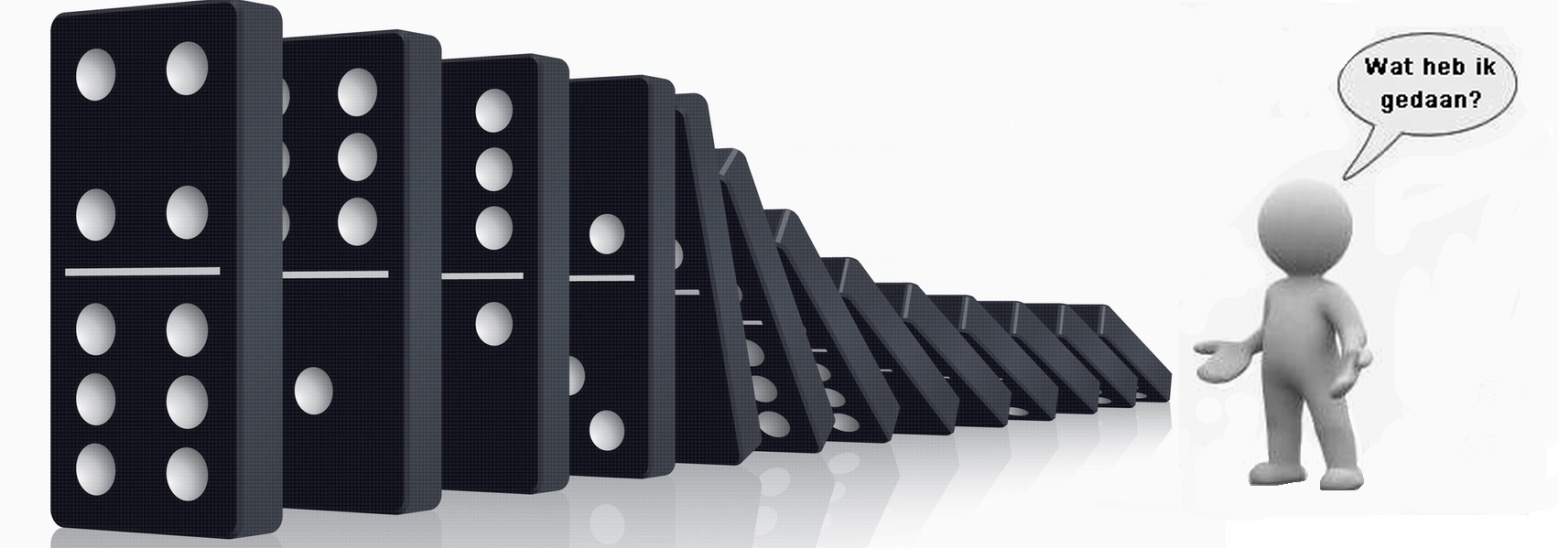 Hoe vergroot je jouw cirkel van invloed?
Reactief: Waarom ik? 
De ander moet …..
Proactief: Wat kan ik? 
Ik neem initiatief..
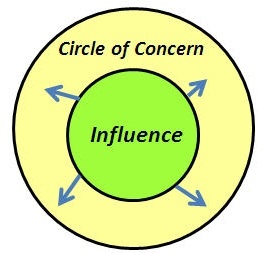 Cirkel van betrokkenheid
Cirkel van betrokkenheid
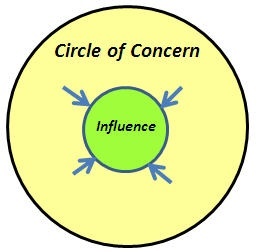 Cirkel van Invloed
Cirkel van Invloed
Aan de kant van het gevolg blijven staan.
Aan de kant van de oorzaak gaan staan!
Bedenk een situatie waar je meer invloed zou willen hebben.  Schrijf dit op een briefje.
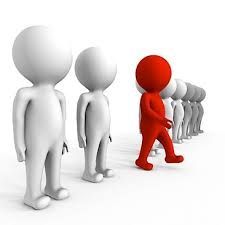 Oefening: Kies jouw plaats in Oorzaak  <- >  Gevolg
Kies een situatie die voor jou belangrijk is.
Sluit je ogen en leef je in de situatie in.
Ga nu bij jezelf na in hoeverre je je slachtoffer voelt.
Ga nu ook na in hoeverre je voelt dat je invloed kunt uit oefenen.
Kies een plek op de schaal van Oorzaak naar Gevolg overeenkomstig deze keus.
Vertel over je situatie en ga na hoe je kunt opschuiven van G naar O.
O        G
 
 
 
 
 
 
 
 
Aan de kant van de oorzaak gaan staan
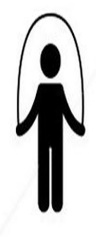 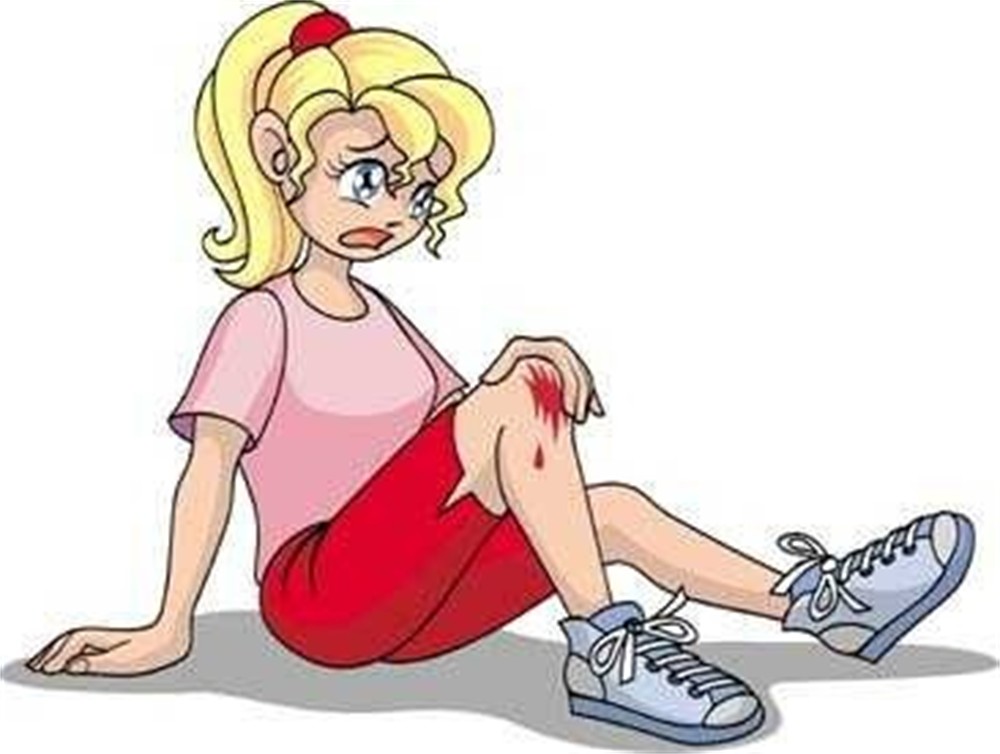 Oefening met de Cirkel van invloed
In tweetallen 
A Bedenkt een situatie, waar jij meer invloed op had willen hebben. 
Schrijf het op een briefje. 
A Geeft dit briefje aan B 
B leest en bevraagd A over de situatie
B schrijft mogelijkheden op die A zou kunnen benutten om meer invloed te krijgen. 
B geeft het briefje weer aan A terug. 
Welke mogelijkheid spreekt A het meest aan? 
Daarna ruilen A en B
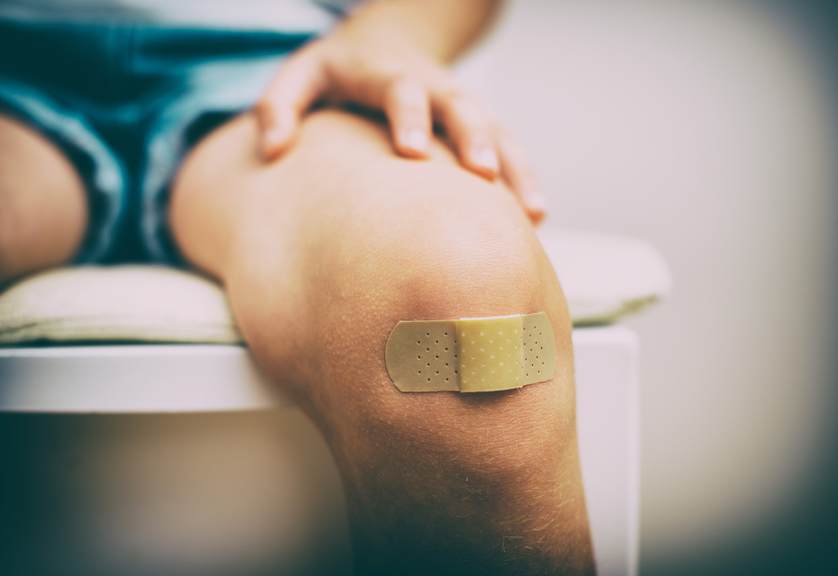 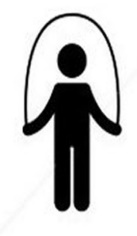 Oorzaak – Gevolg test
Kies bij elke vraag  een antwoord A of B, 
wat je het meeste aanspreekt.
Aspect van communicatie
1A
1B
Ik ben meestal gericht op 'bereiken'
Ik wil vaak problemen voorkomen, vermijden.
Waar focus je op?
2.  Waar denk je vooral aan?
2A

2B
Ik denk eerst aan de oplossing van een probleem.
Ik denk eerst aan de oorzaak van een probleem.
3.  Tegen of samen?
3A

3B
Ik voel de ander tegenover me, ik denk in 'zij, jullie, ieder voor zich' 
Ik denk in 'wij en samen',
Huiswerk
Maak de Oorzaak Gevolg test in je boek of op de website